Základy neuropsychologie:zobrazovací metody
Ing. Alžběta Šejnoha Minsterová
Podzim 2019
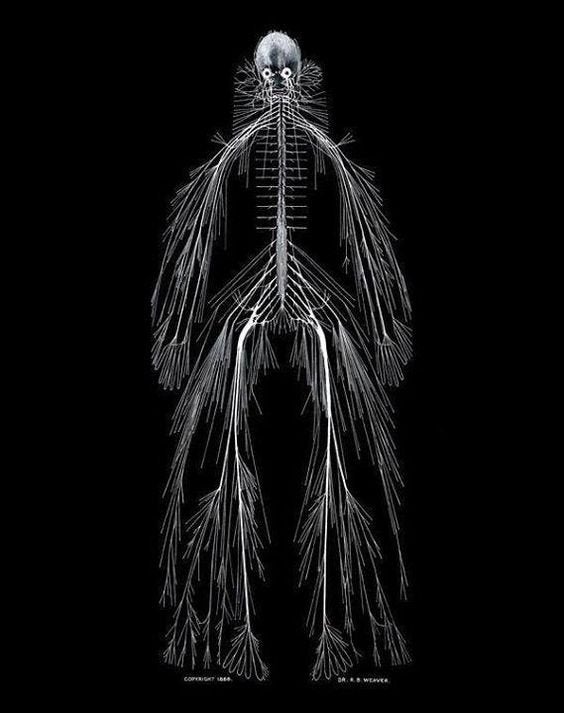 Zobrazovací metody CNS
EEG - elektroencefalografie
CT – počítačová tomografie
MRI – magnetická rezonance
MRS (MR spektroskopie)	
fMRI (funkční MR zobrazování)
DTI (difusní MR zobrazování)
SPECT – jednofotonová emisní počítačová tomografie
PET – pozitronová emisní tomografie
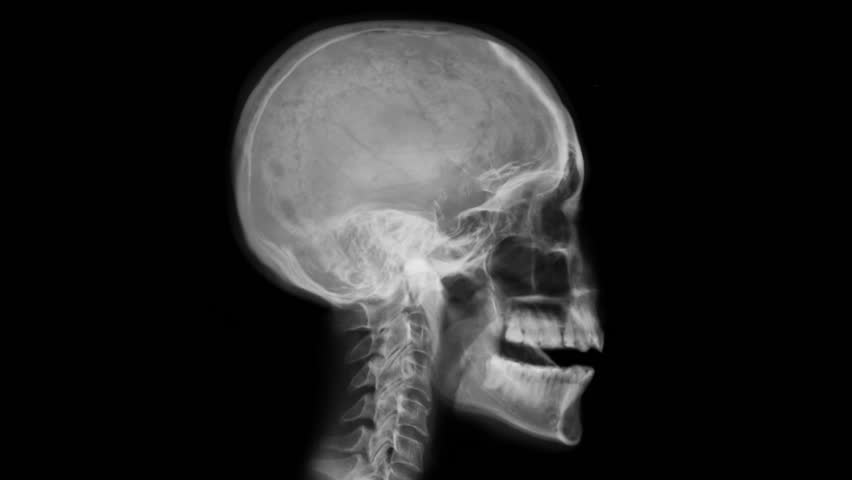 Rentgen?
Mozková tkáň není vidět
Všechno záření pohltí kosti
Zobrazovací metody CNS
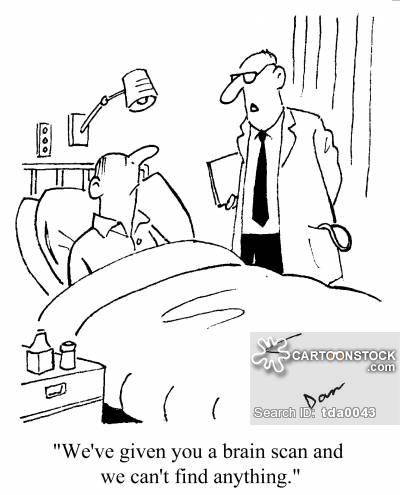 Diagnostika
Změna struktury nebo funkce CNS
Indikace!

Invazivní x neinvazivní
Strukturní x funkční
EEG - elektroencefalografie
Sleduje bioelektrické potenciály mozku
Snímání z povrchu hlavy
Multimodální přístup – možné použít dohromady s MRI
Diagnostika epilepsie, spánkových poruch
Terapie EEG biofeedback
Video EEG

Nevýhody: 
Náchylnost k artefaktům (vlivem pocení, mrkání, vnějších elektromagnetických vlivů)
Nepřesnost (signál prochází přes lebku)
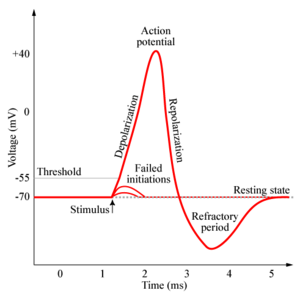 EEG – elektrický potenciál
Vzniká přesuny Na+ a K+ iontů (Na+/K+ ATPáza=sodno-draselná pumpa)
Klidový stav -70 mV (Na+ extra, K+ intracelulárně)
Stimuly zvyšují napětí
Podprahová stimulace
Nadprahová stimulace (-55 mV)
Depolarizace (Na+ do buňky, až 50 mV, spotřeba )
Repolarizace (K+ z buňky, až -90 mV)
Obnovení původního klidového stavu
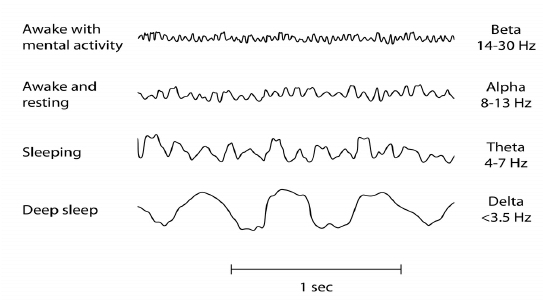 1 Hz = 1 kmit za sekundu
EEG - provedení
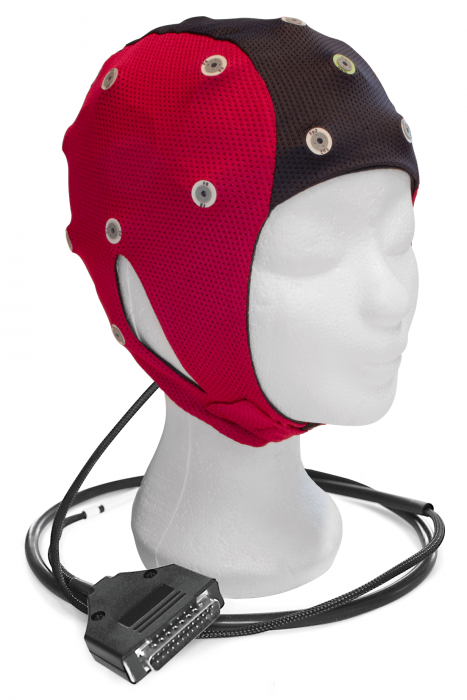 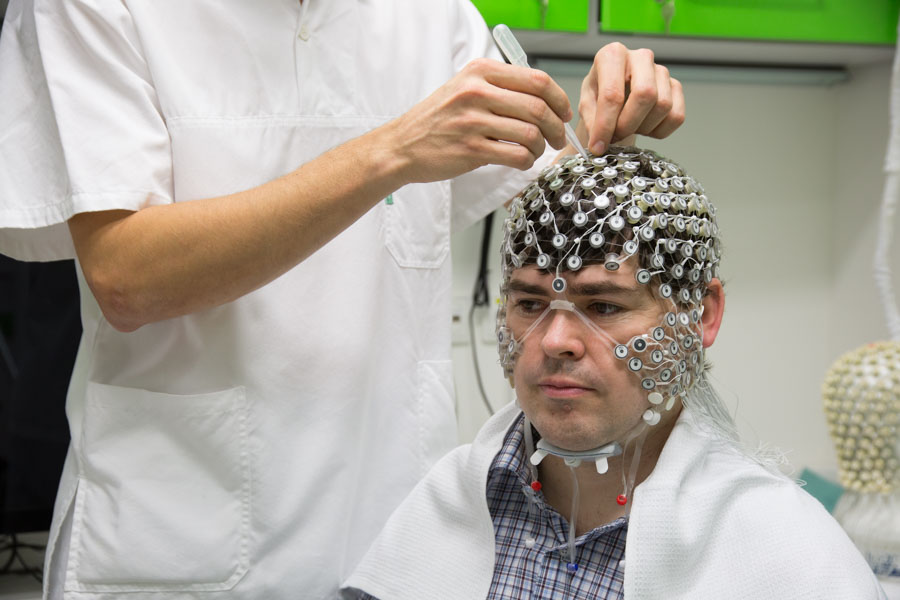 EEG čepice s elektrodami (19 – 256 svodů)
Systém 10 /20
F – frontal
T – temporal
C – central
P – parietal
O – occipital
Lichá čísla – levá hemisféra
Sudá čísla – pravá hemisféra
Referenční elektroda
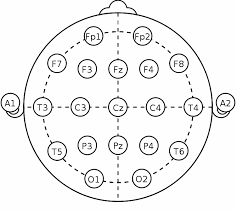 EEG - výstupy
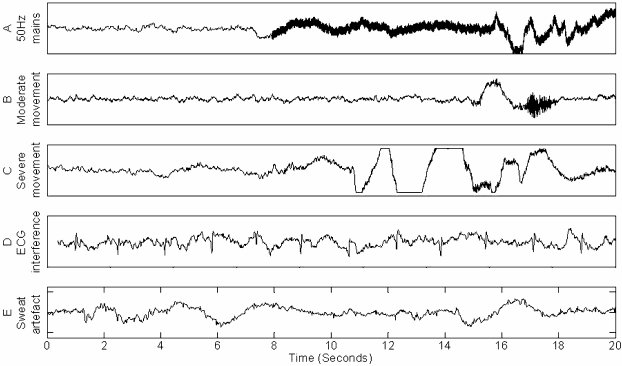 Elektroencefalogram
Odstranění artefaktů
Vyhodnocení
Spektrální analýza – zastoupení jednotlivých frekvencí
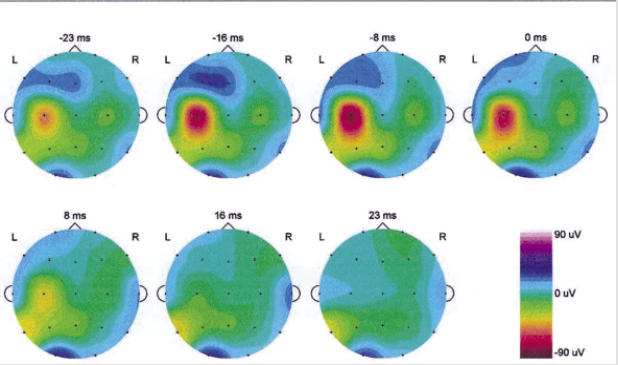 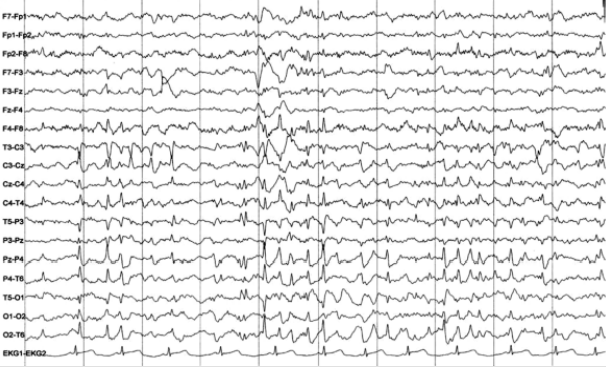 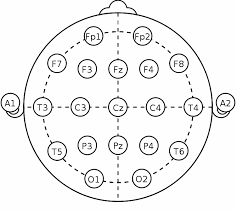 Evokované potenciály
Sledování odezvy mozku na vnější stimul (vizuální, zvukový, senzorický)
Charakteristické křivky – na základě abnormalit (amplituda, latence) lze hodnotit poškození zapojených drah
Vizuální EP
Stimulus – záblesk, šachovnice
N75 – negativní kmit 75 ms po stimulu
P100 – pozitivní kmit 100 ms po stimulu…
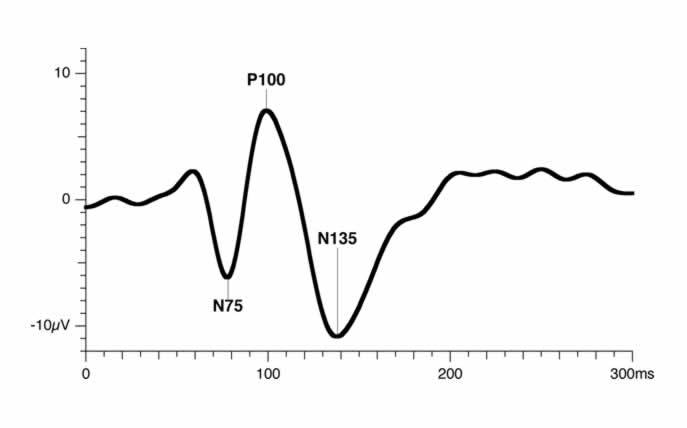 CT – počítačová tomografie
Computer tomography (CAT scan)
Strukturní zobrazení
Možno s kontrastní látkou – jód, xenon
Indikace: Krvácení, ischemie, nádory
Urgentní medicína

Nevýhody: rentgenové záření, nízký kontrastšedá/bílá hmota
Výhody: rychlost, i pro klaustrofobiky
Kontraindikace: těhotenství
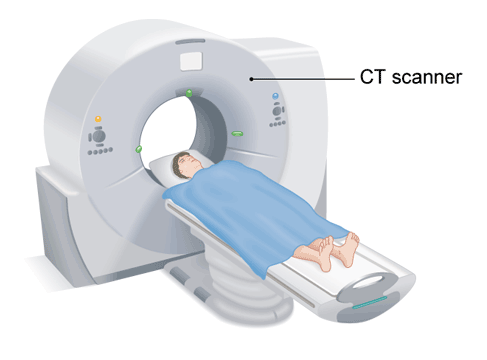 CT - princip
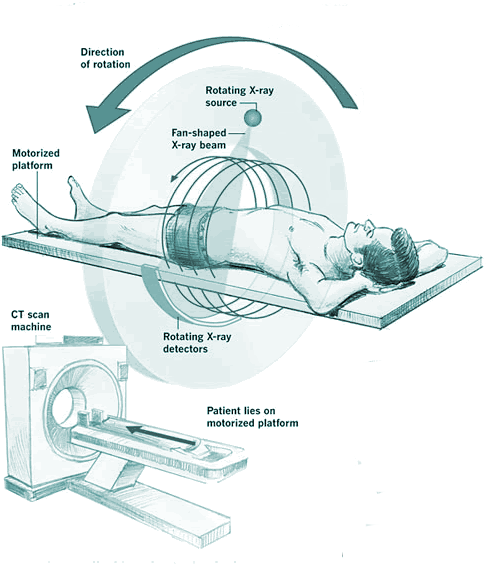 Zobrazuje útlum rentgenového záření
Rentgenka – zdroj záření
Scintilační detektor
Gantry
CT - zdravý / krvácení / ischemie
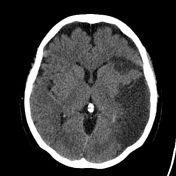 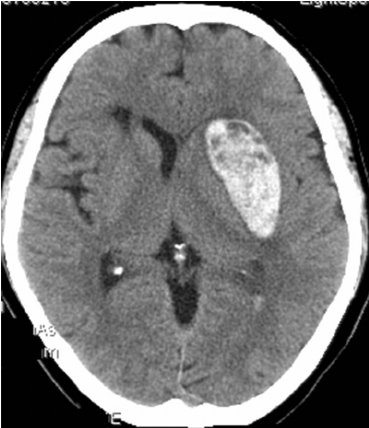 CT - zajímavosti
Matematickou teorii vymyslel rodák z Děčína Johann Radon 1917 – tzv.  Radonova transformace
Nobelova cena za lékařství a fyziologii 1979 – Allan Cormack, Godfrey Hounsfield
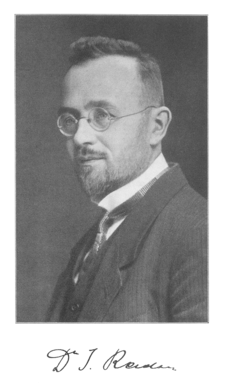 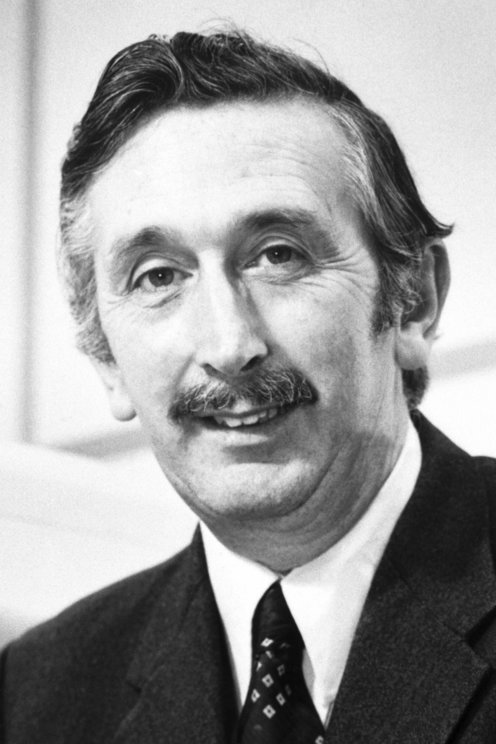 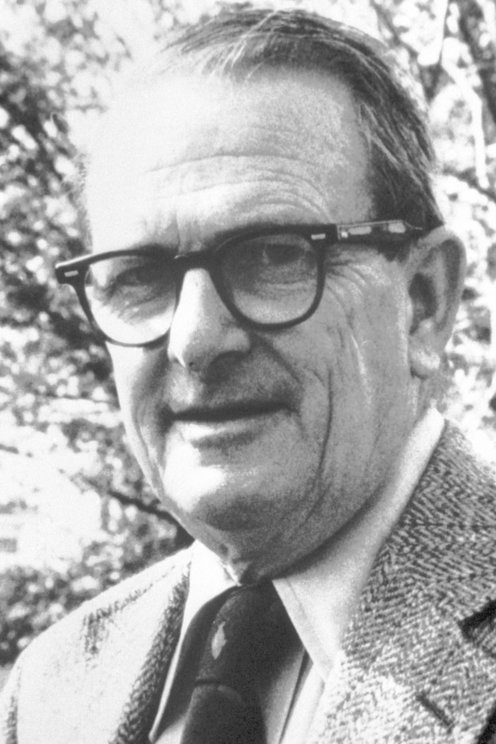 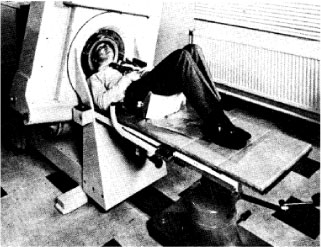 CT – další použití
Sochy
Odhalení skrytých defektů nebo materiálového složení 
2004 a 2016 skenování věstonické Venuše
„Výsledky potvrdily, že Venuše je z jemné hlíny smíchané s vodou. Jsou v ní ale navíc i malá bílá zrníčka, což může být vysrážený vápenec nebo úlomky kostí. Objevil se také pikantní detail: na hýždích sošky se zachoval otisk prstu dítěte starého asi deset let.“

Mumie
Zkoumání anatomie, antropometrie, patologií a procesu mumifikace
“Mummies don’t move, so that makes them relatively cooperative patients.”
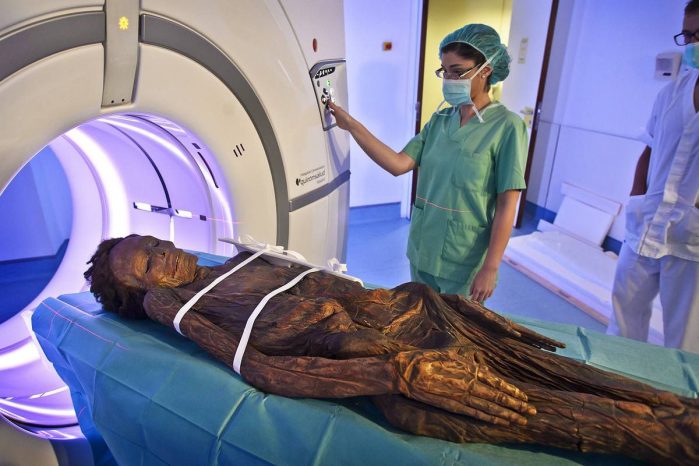 MR – magnetická rezonance
MRI – magnetic resonance imaging, NMR – nukleární magnetická rezonance, MRJ – magnetická rezonance jader)
Strukturní i funkční
Možno s kontrastní látkou - gadolinium
Indikace

Nevýhody: drahá
Výhody: Bez ionizujícího záření, dobrý kontrast šedá/bílá hmota
Kontraindikace: kardiostimulátory, kovové implantáty/svorky/stenty, první trimestr těhotenství
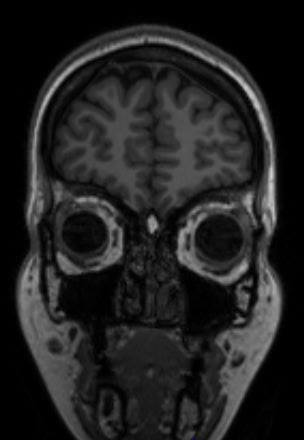 MR - princip
Zobrazuje změnu magnetických vlastností tkáně v silném vnějším magnetickém poli
Vnější pole 1.5 – 3 T (magnetické pole Země – desetiny µT)
Molekuly vodíku se chovají jako magnetické dipóly
Budící radiofrekvenční puls
Přijímací cívka

Různé měřicí sekvence – zvýšení kontrastu mezi tkáněmi, potlačení signálu z jednoho typu tkáně, …
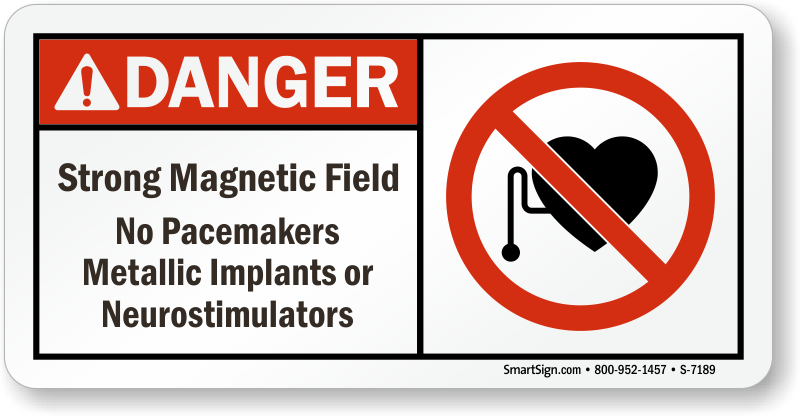 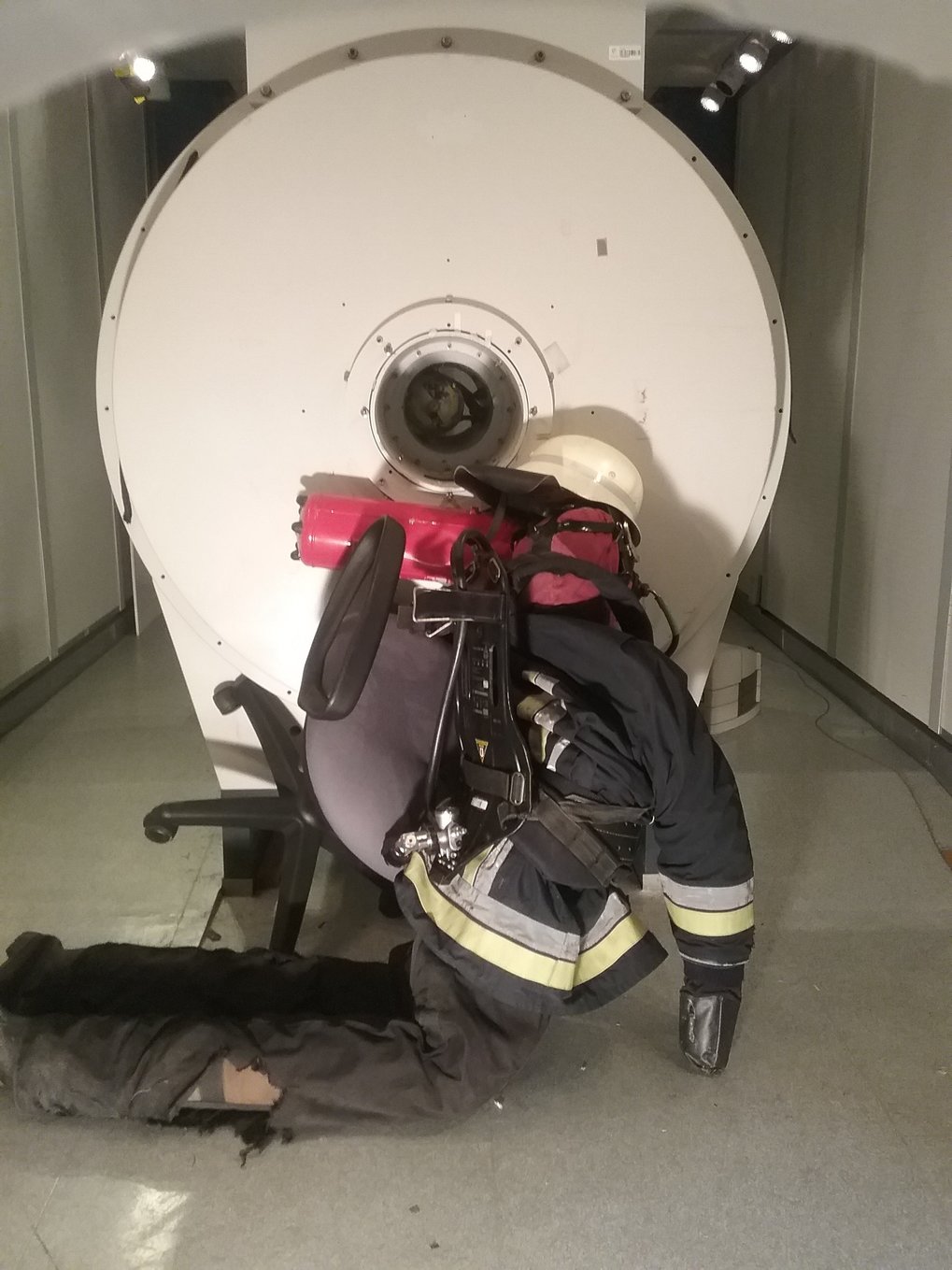 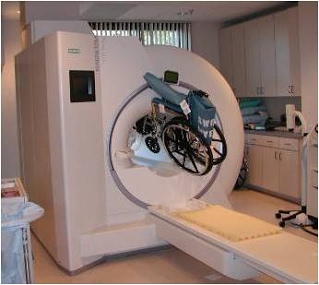 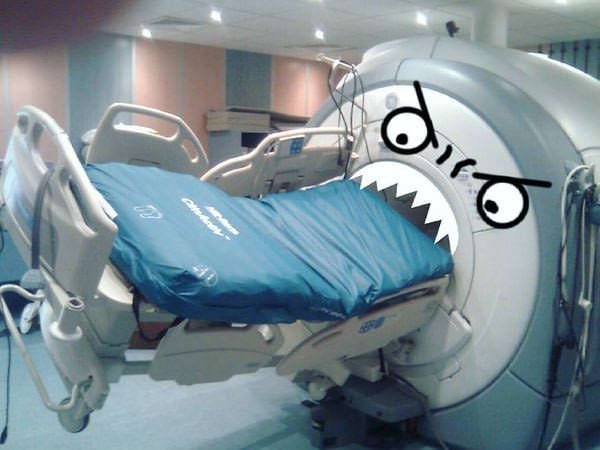 MR – anatomické (strukturní) snímky
T1 kontrast – vychýlení protonů z klidové pozice, rozdílný čas návratu pro různé tkáně
T2 kontrast – rozdílná rychlost rozfázování protonů
FLAIR – T2, ale s potlačený signálem mozkomíšního moku
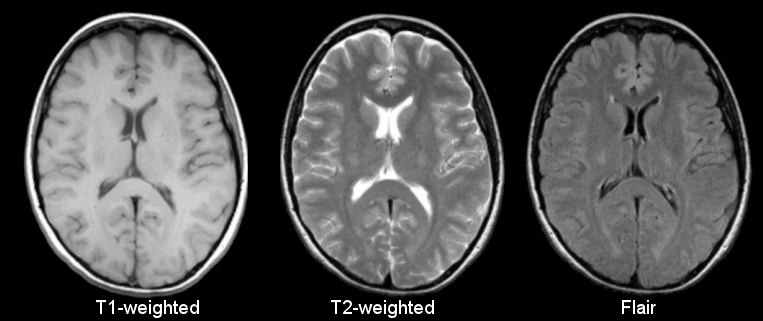 MR – anatomické (strukturní) snímky
Použití např. diagnostika Alzheimerovy choroby
Atrofie komor, kortexu, hippocampů (paměť)
A – zdravý, B – mírná kognitivní porucha, C – Alzheimerova choroba
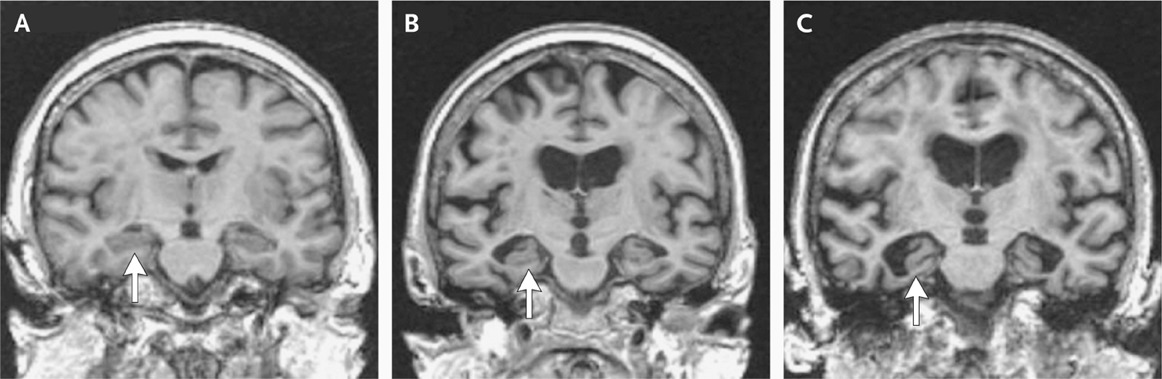 fMRI – funkční MRI
Zobrazuje aktivitu mozku na základě prokrvení tkáně
Detekce oblastí s různou funkcí – motorická centra, řečová centra, …
BOLD signál
Oxyhemoglobin (magnetické vlastnosti)
Deoxyhemoglobin (nemagnetické vlastnosti)
Aktivace oblasti mozku → vyšší potřeba kyslíku → vyšší koncentrace oxyhemoglobinu → využití → odchází deoxyhemoglobin
Perfusní zobrazování
Nutnost kontrastní látky (s magnetickými vlastnostmi)
Resting-state fMRI
Identifikace oblastí, které jsou aktivní v klidovém stavu
Zavřené oči, na nic intenzivně nemyslet, nespat

Obrázek: Default Mode Network (DMN), typická pro resting-state
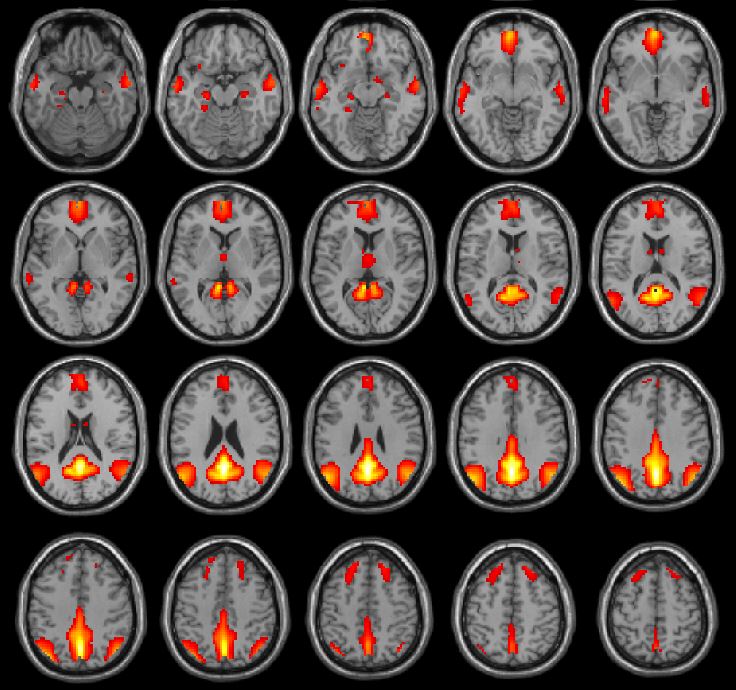 DTI – diffusion tensor imaging MRI
Sleduje difusi molekul vody v mozkové tkáni
Mozkomíšní mok – bez překážek,volná difuse všemi směry
Šedá hmota – dendrity, stejné ve všech směrech
Bílá hmota – trakty, volná difuse podél, omezená kolmo na trakty
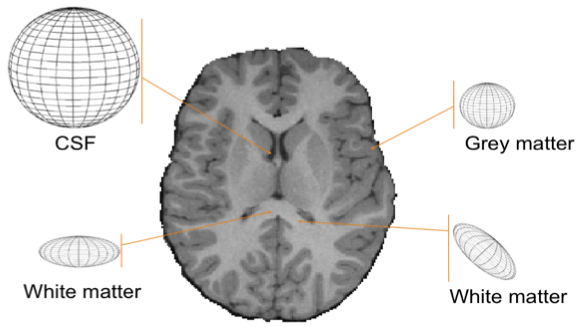 DTI MRI - traktografie
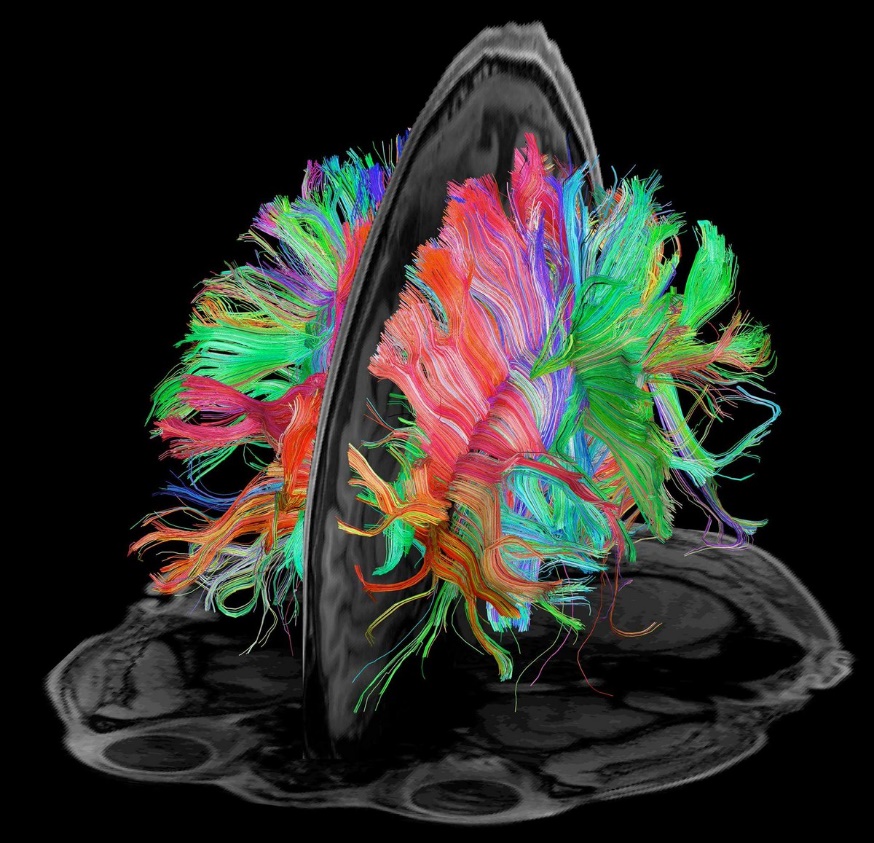 Ventrální visuální dráha
Možné srovnat mezi skupinami nebo použít při plánování operace
Desítky hodin výpočtů
Žádná klinická informace
Vizuálně atraktivní 
Vhodné do prezentací
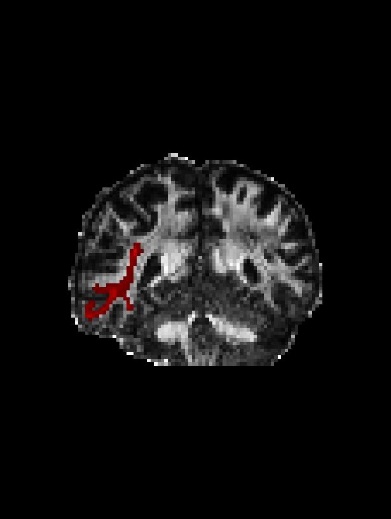 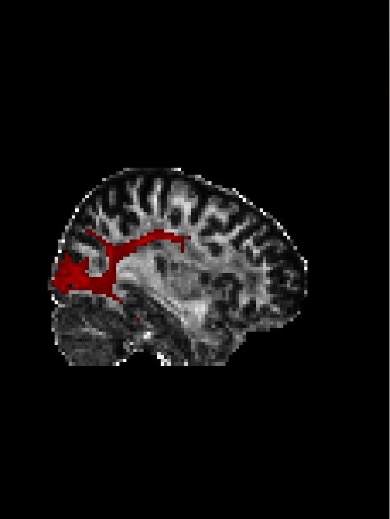 MRS – MR spektroskopie
Zhodnocení metabolitů v dané oblasti
Voxel = 3D pixel 
Spektroskopická křivka
Neinvazivní verze biopsie
Např. MRS hippocampů u AD - detekce úbytku neurotransmiterů
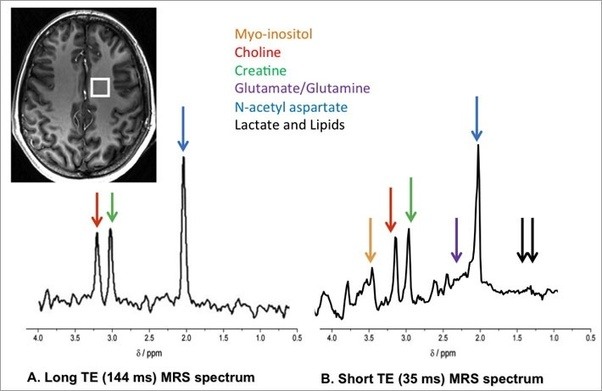 Animální MRI
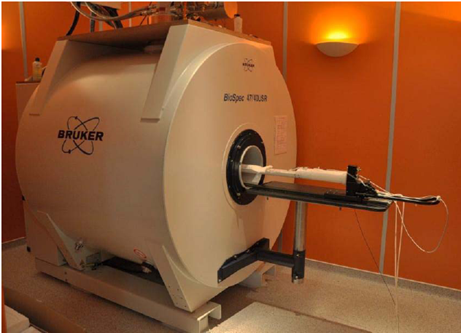 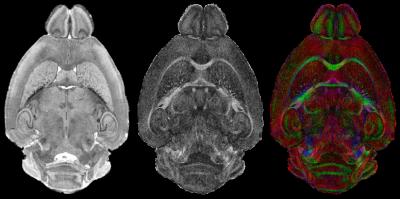 V Brně MR 9.4T na ÚPT AV ČR
myši, potkani
…i jiná zvířata
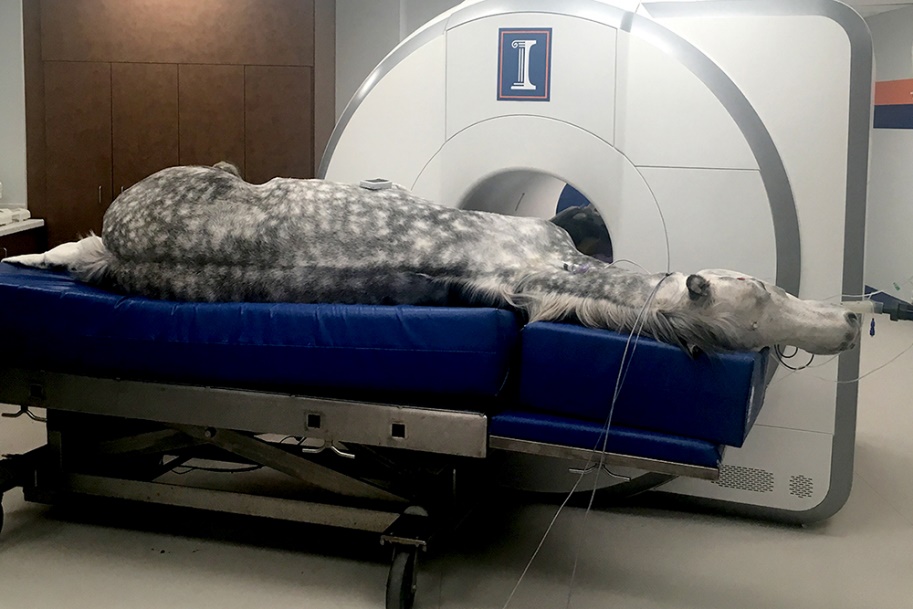 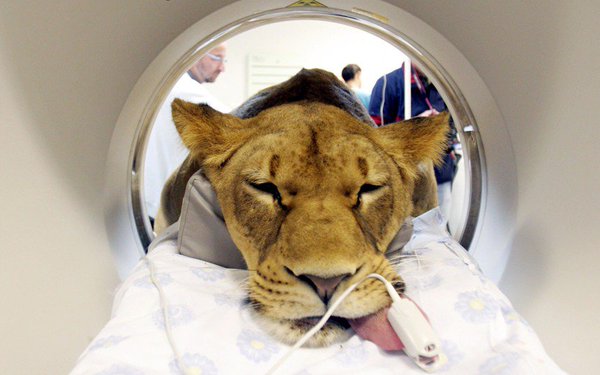 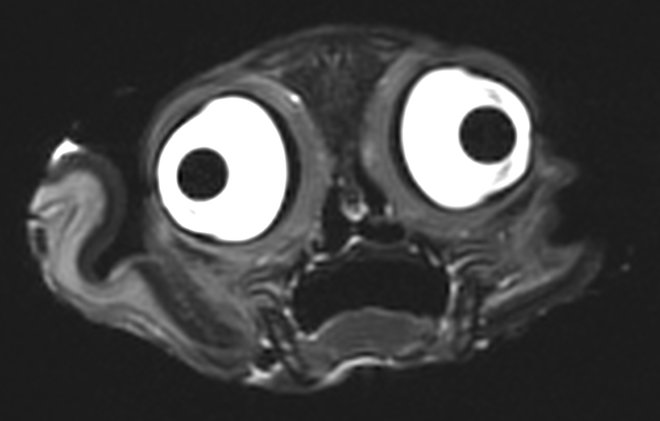 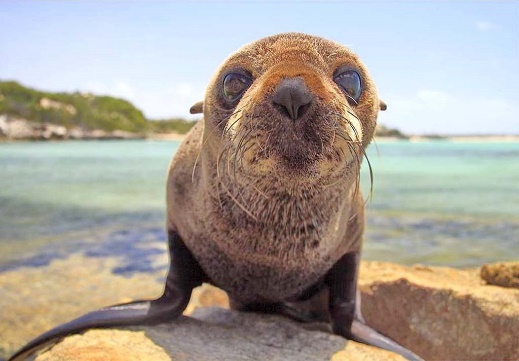 Ovocné MRI
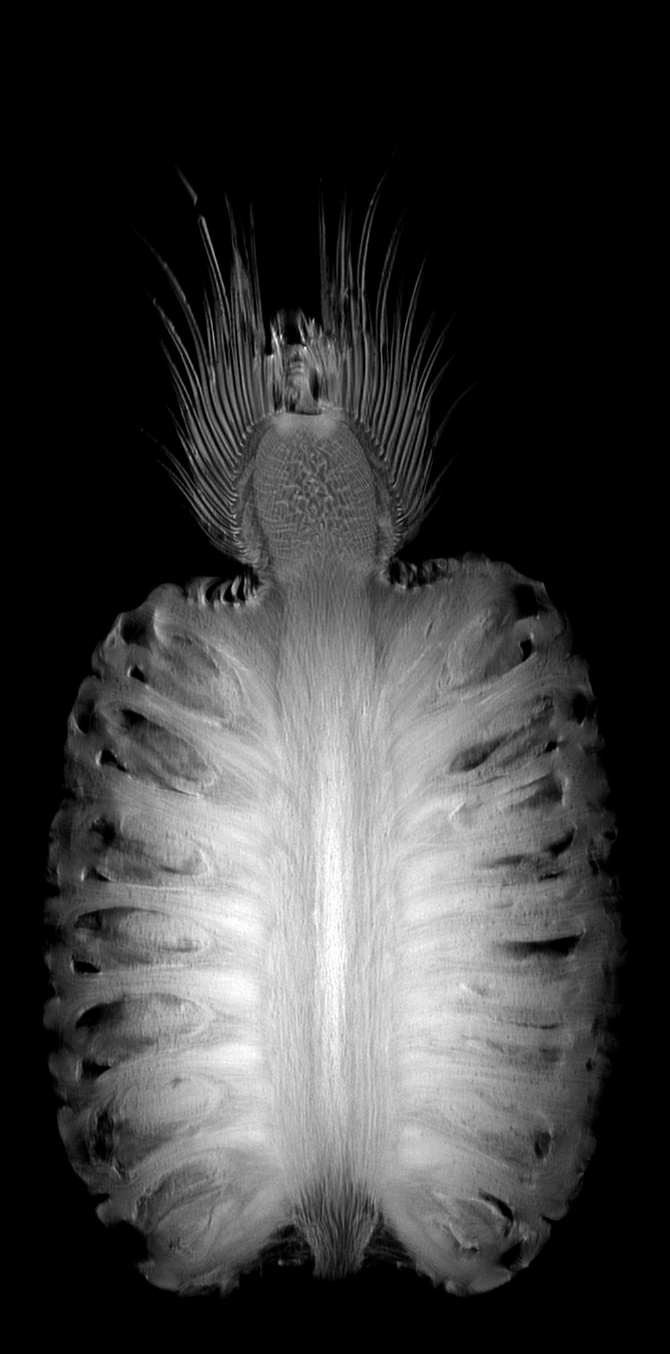 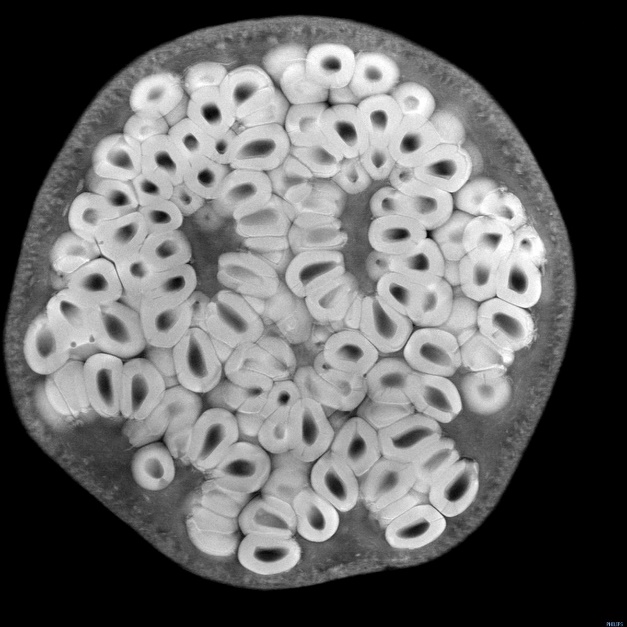 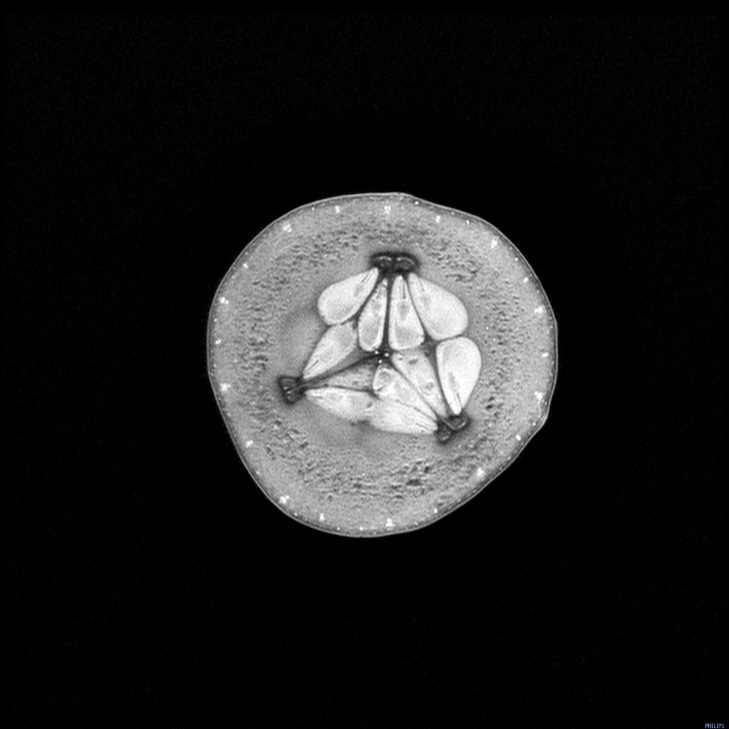 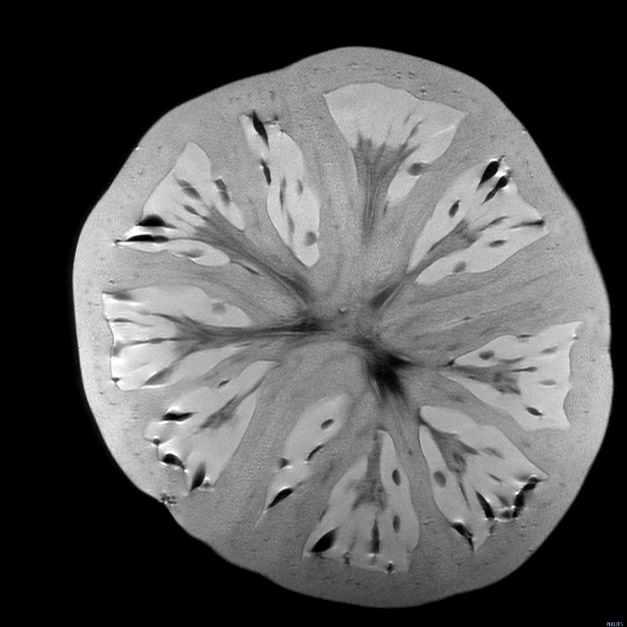 Granátové jablko
Okurka
Rajče
SPECT – jednofotonová emisní počítačová tomografie
Single photon emission computed tomography
Zobrazení průtoku krve
Radioaktivní kontrastní látka (γ zářič) nitrožilně nebo vdechováním
Rozdílné KL dle indikace

Nevýhody: horší časové i prostorové rozlišení, radioaktivní KL
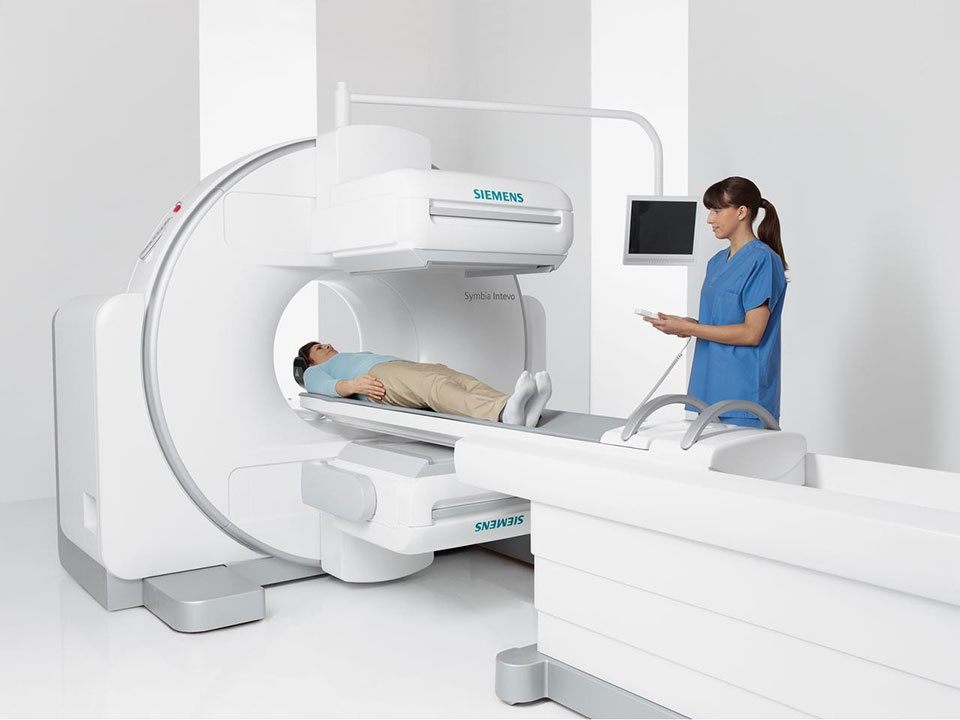 SPECT - princip
KL v krvi → emituje γ záření → záření dopadá na detektor (krystal NaI) a přeměňuje se na slabý záblesk světla → záblesk zesílen multiplikačními trubicemi a zaznamenán 
Detektor γ kamera se otáčí kolem hlavy a detekuje záření z různých směrů.
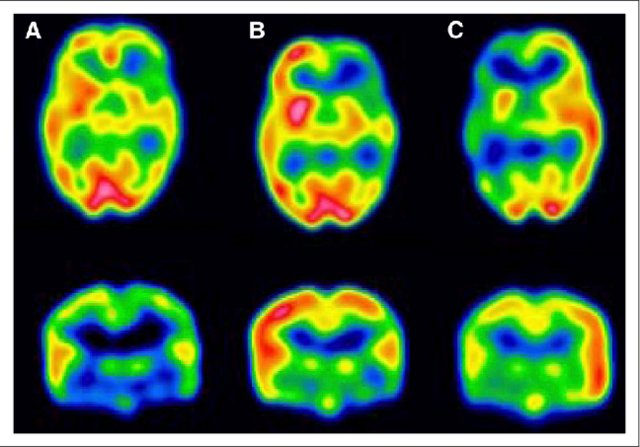 PET – pozitronová emisní tomografie
Zobrazení metabolické aktivity
Radiofarmakum (β+ zářič) nitrožilně, např. značená glukóza (18FDG)
Metabolicky aktivní/neaktivní oblasti mají větší/menší spotřebu glukózy → hromadění/nehromadění radiofarmaka
Indikace: nádory, AD, lokalizace epileptického ložiska
Nevýhody: radioaktivní KL, jejich nedostupnost a rychlý poločas rozpadu
Kontraindikace: probíhající chemoterapie/radioterapie
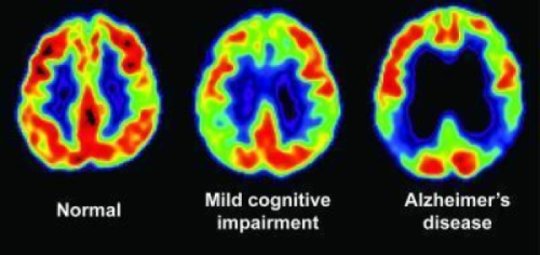 PET - princip
PET kamera – prstenec s tisíci detektory
Radiofarmakum produkuje β+ (pozitron), což je antičástice β- (elektron)
Interakce antičástic → anihilace = zánik obou částic za vyzáření energie
Energie = 2 stejné fotony opačnými směry → podle míst detekce lze dopočítat, odkud byly vyzářeny
Statisíce anihilací za sekundu
Multimodální přístup
MR – SPECT			MR - PET
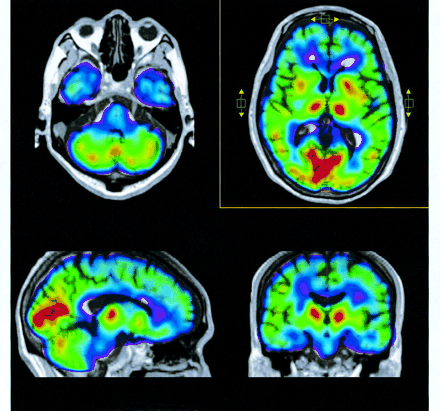 Zdroje
Pro všechny
Kulišťák, P. (2011). Neuropsychologie. Praha: Portál (49 -68)

Pro zájemce o technickou stránku věci a sebemrskače
Jan, J. (2006), Medical Image Processing, Reconstruction and Restoration. Boca Raton: CRC Taylor and Francis
CF MAFIL, CEITEC MU
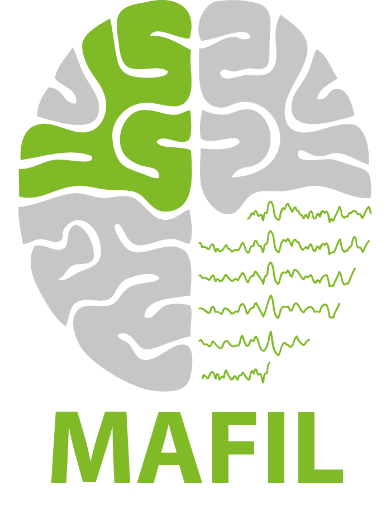 Multimodal and Functional Imaging Laboratory
„Kromě pacientů se zkoumanou nemocí jsou vždy potřeba i zdraví lidé jako takzvaný kontrolní vzorek,který umožňuje hledat rozdíly ve struktuře mozku. Právě tito lidé se ale výzkumníkům těžko hledají. Vytvořením databáze dobrovolníků, které budou moci oslovovat s prosbou o účast na konkrétní studii,bychom mohli vědcům výrazně pomoci,“ vysvětlil celý záměr Lubomír Vojtíšek z laboratoře MAFIL.
http://mafil.ceitec.cz/informace-pro-dobrovolniky/
Dotazy ohledně výzkumů a zařazení do databáze  se na nás obracejte na adrese volunteers.mafil@ceitec.muni.cz.
https://www.ceitec.cz/ceitec-mu-hleda-dobrovolniky-na-zkoumani-mozku/t9918
alzbeta.minsterova@ceitec.muni.cz
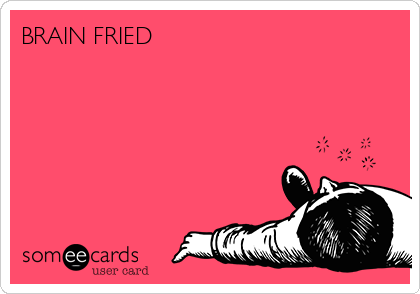